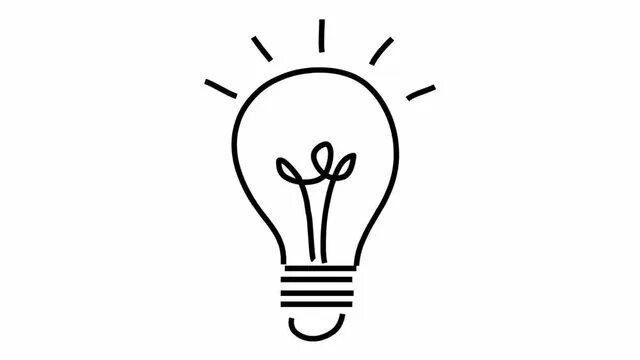 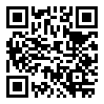 ФИ_________________________________________
Практическая работа
"Объяснение динамики половозрастного состава населения России на основе анализа половозрастных пирамид"
Цель работы:  Научиться читать и анализировать половозрастные пирамиды, проводить сравнение на основе полученных данных и объяснять динамику половозрастного состава населения России.
Ход работы:
Прочитайте информацию, содержащуюся в половозрастных пирамидах населения России 2000 и 2022 годов и заполните таблицу:
2. Определите динамику численности мужчин и женщин за период 2000-2022гг.
3. Объясните динамику половозрастного состава населения России.
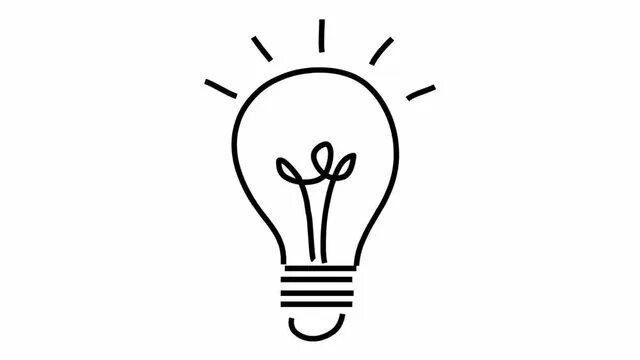 2022
2000
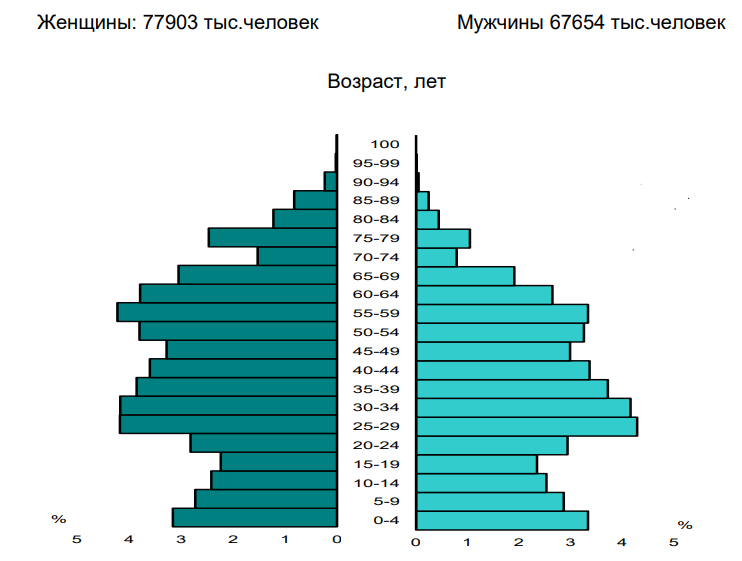 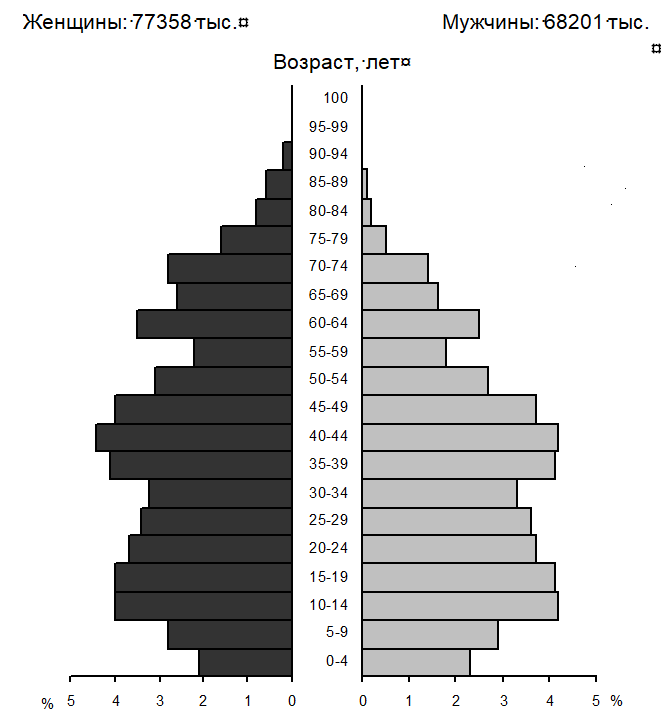 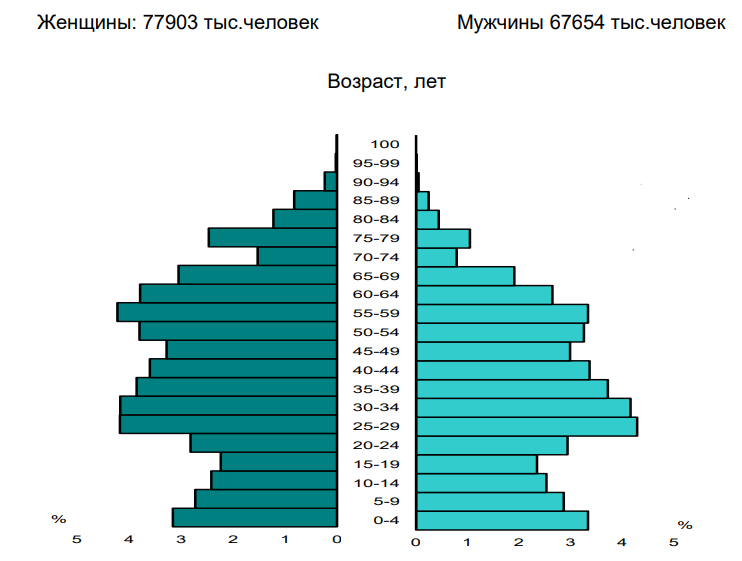 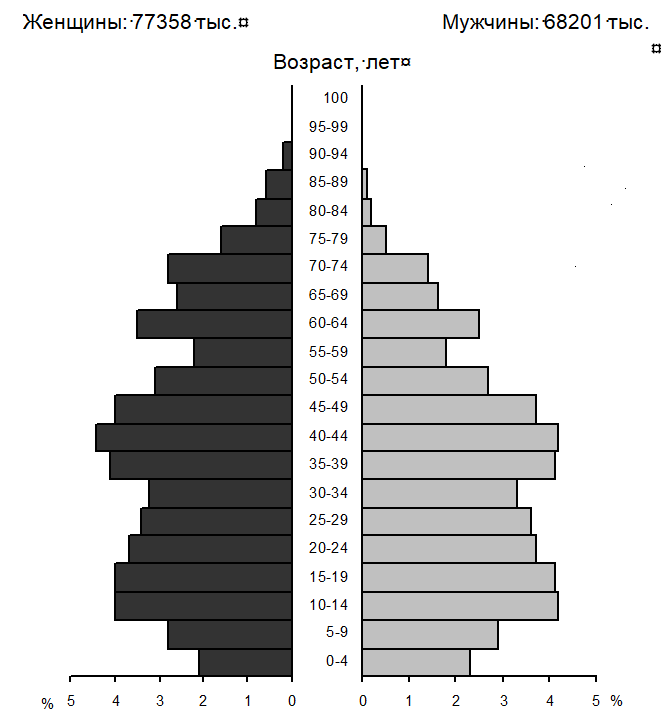 «след войны»
«эхо войны»
«эхо войны»
«эхо войны»
«эхо войны»
социально-экономический кризис 80-90-х
социально-экономический кризис 80-90-х